IRISAN KERUCUT
By. SITI SYARAH MAULYDIA, M.Pd
IRISAN KERUCUT
Hasil perpotongan kerucut tegak dengan bidang datar.
Garis potong tersebut mempunyai beberapa kemungkinan, yaitu:
Lingkaran
Parabola
Elips
Hiperbola
1. Lingkaran
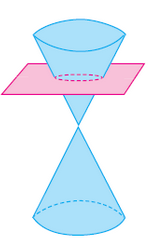 Jika bidang datar tegak lurus sumbu kerucut dan 
tidak melalui puncak kerucut
2. Parabola
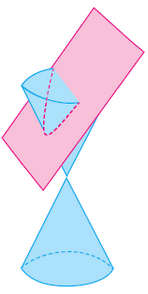 Jika bidang datar sejajar garis pelukis kerucut dan tidak melalui puncak kerucut
3. Elips
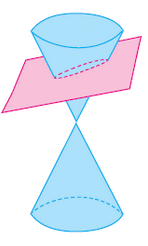 Jika bidang datar membentuk sudut lancip terhadap sumbu dan tidak melalui puncak kerucut.
4. Hiperbola
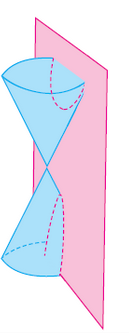 Jika bidang datar sejajar sumbu kerucut dan tidak melalui titik nol.
LINGKARAN
Lingkaran adalah tempat kedudukan titik-titik yang berjarak sama terhadap titik tetap. 

Titik tetap tersebut sebagai pusat lingkaran, dan jarak yang sama sebagai jari-jari lingkaran.
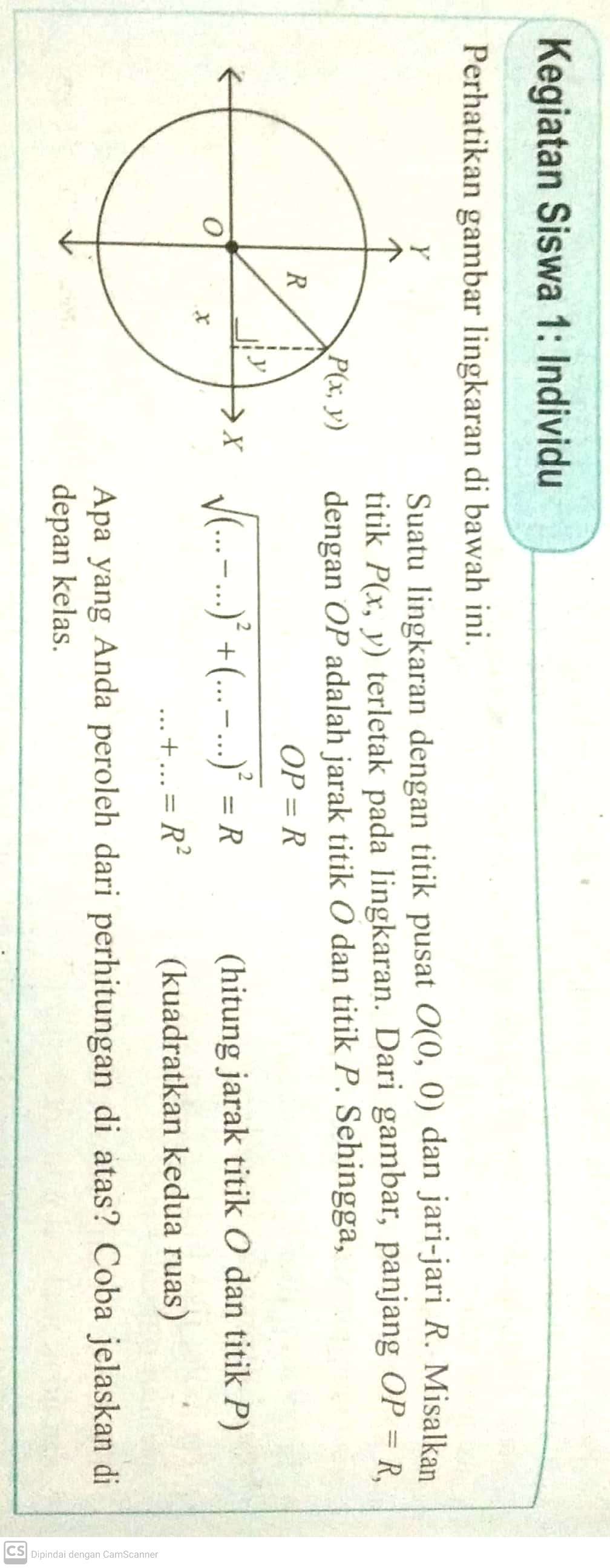 Persamaan Lingkaran dengan Pusat O (0,0)
Dari kegiatan Siswa sebelumnya, dapat diperoleh rumus umum lingkaran sebagai berikut :
Rumus 2.1
Persamaan lingkaran dengan titik pusat O (0,0) dan jari-jari R adalah :
CONTOH 1
CONTOH 2